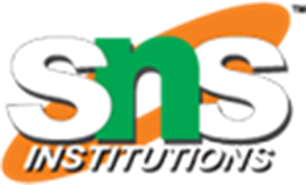 TAMIL
06-08-2020
Shapes/KG/VANITHA/POORNIMA/SNSACD
1
வடிவங்கள்
செவ்வகம்
வட்டம்
சதுரம்
நட்சத்திரம்
முக்கோணம்
06-08-2020
Shapes/KG/VANITHA/POORNIMA/SNSACD
2
https://youtu.be/w81QUABOXPA
06-08-2020
Shapes/KG/VANITHA/POORNIMA/SNSACD
3
முக்கோணம்
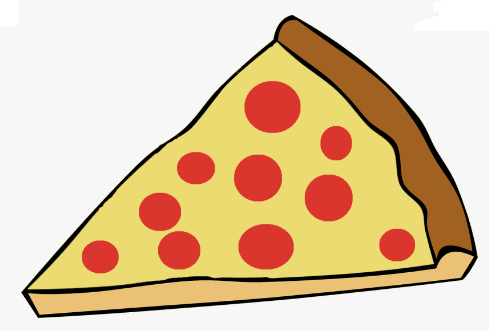 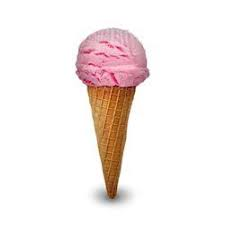 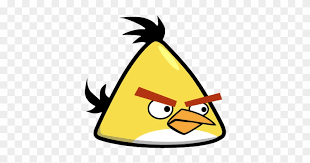 06-08-2020
Shapes/KG/VANITHA/POORNIMA/SNSACD
4
சதுரம்
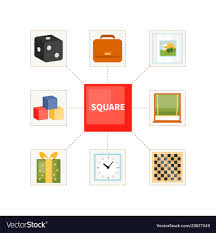 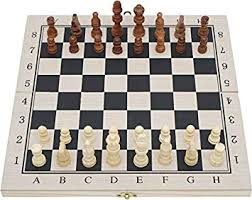 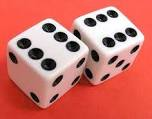 06-08-2020
Shapes/KG/VANITHA/POORNIMA/SNSACD
5
செவ்வகம்
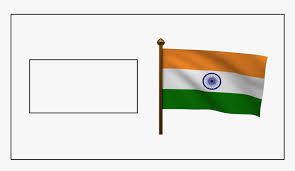 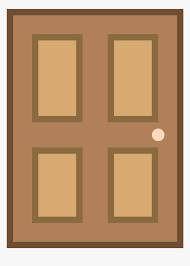 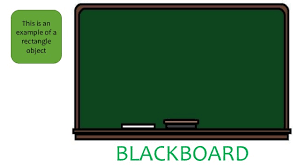 06-08-2020
Shapes/KG/VANITHA/POORNIMA/SNSACD
6
வட்டம்
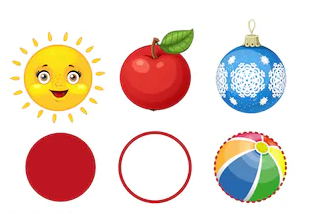 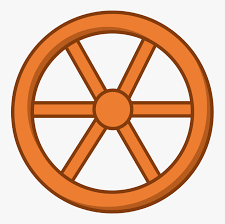 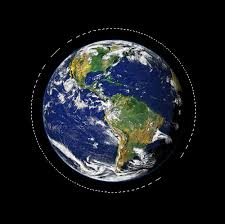 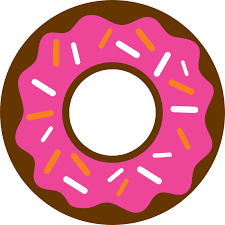 06-08-2020
Shapes/KG/VANITHA/POORNIMA/SNSACD
7
நட்சத்திரம்
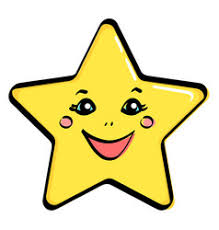 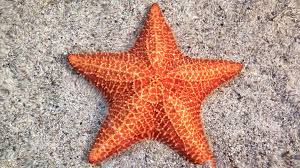 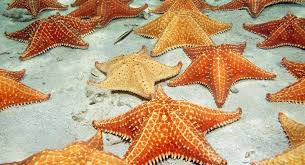 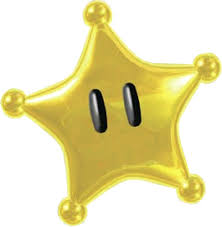 06-08-2020
Shapes/KG/VANITHA/POORNIMA/SNSACD
8